Nestlé Hellas is looking for:
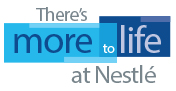 1 T.E.I. student for an Internship
Ice Cream Factory (Tavros)
“I want to create a better world and build a better business”
Job Description
Monitor KPI’s in production
Assist in  proper control and efficient ways of working in production
Assist in implementation of projects in production
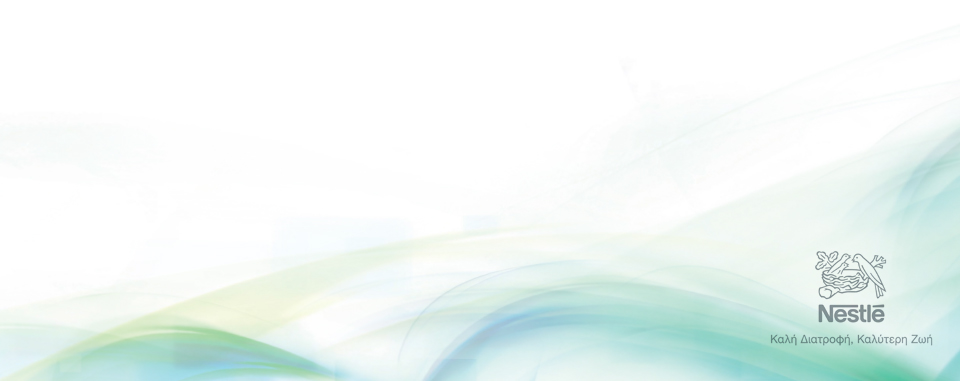 Candidate Profile
Studies in Food Technology
Entitled to an Internship
Fluency in English
Good PC skills

     To apply for this Internship send your CV to the following address:

dimitra.alexiou@gr.nestle.com  Mrs Mimi Alexiou
       Human Resources Department : 210 6884111